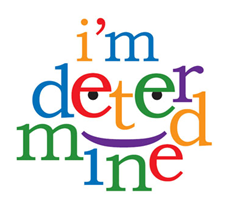 Name:
Address:
DOB:
Date:
My Strengths
What do I do well in school?
What do I do well at home or in my community?
What do other people say are my strengths?
My Interests
What do I like to do when I am not in school?
What activities or organizations do I enjoy participating in?
What are my hobbies?
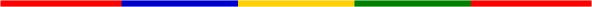 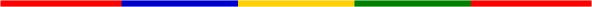 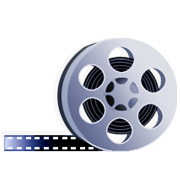 My Preferences
What works for me? What helps me be successful?
Where do I see myself in the future:
Living?
Working?
Doing for fun?
My Needs
What are the accommodations that help me?
How can others help me?
What are some things that are difficult for me?
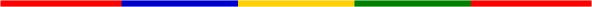 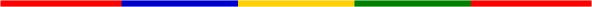 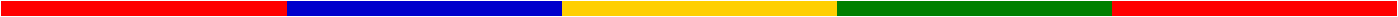